Grammars
COMP 3200
ALERTS
Programming Assignment #3 due next Wednesday
Let's look at the Pascal example...
Midterm
Project #1 Debrief, part 2
Grammar Strategies
Questions?
Strategies for constructing grammars
CFLs are closed under union
What is the negation of o+1+?
o* + 1* +(0+1)*10(0+1)* 		WHY?
S  A | B | C

A  D1oD
D  oD | 1D | e
B  oB | e

C  1C | e
Grammar Strategies
The class of regular languages is a subset of the class of context free languages (REG  CFL)
For each transition d(q, a) = p, add a rule Q  aP
Link the start symbol to the start state: S = s
For each final state r  F, add a rule R  e
S
S  1S | 0A | e

A  1A | oS
S  1S | 0A0S | e
A 1A | e
1
1
0
A
0
Grammar Strategies
If you are working with a language in which strings have linkages between parts on the left and parts on the right (e.g., B, palindromes, parenthesis, etc.) then you need a rule of the form
R  uRv
where u and v are strings made up of terminal and non-terminal characters.
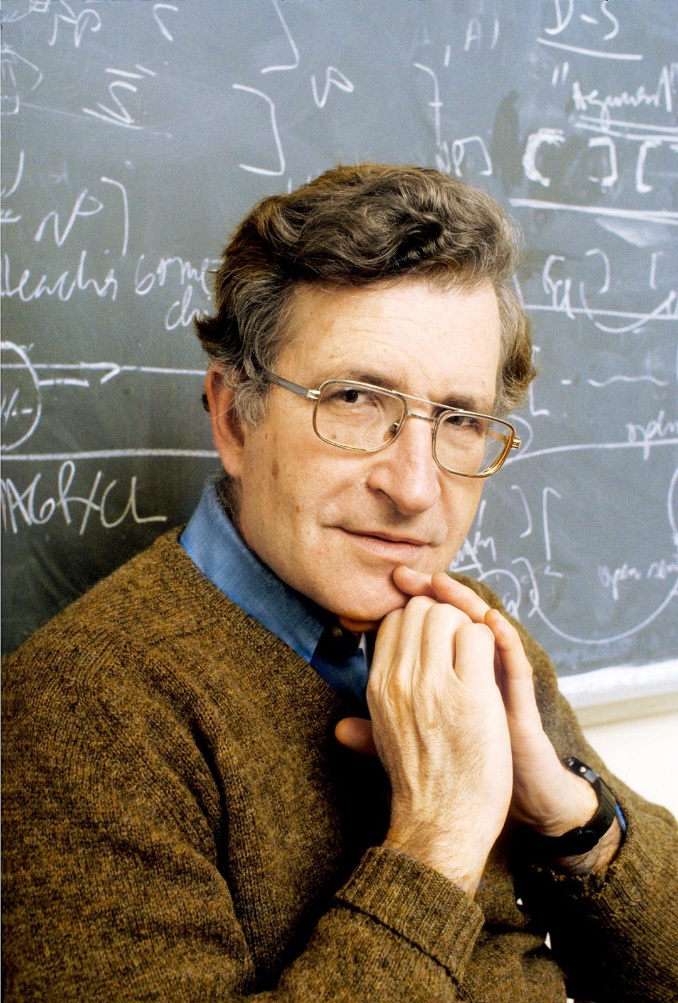 Noam Chomsky
Linguist: single-handedly reinvented theentire field of linguistics in the 1950s
Prior to the 1950s the academic disciplineof linguistics was basically what we wouldtoday call philology (J.R.R. Tolkein, anyone?)
After establishing himself as the leader of this new field he became a political activist...
Chomsky Hierarchy
A is a non-terminal symbol
b is a terminal symbol
e is the empty string

u, v, & w are arbitrary strings of terminal and non-terminal symbols
Push-down Automata
Similar to FSAs, but the transitions are labeled by three things rather than just one
The PDA, in addition to its states, has an external stack memory
The two additional labels represent the top of the stact before and after the transition
0/e/0
1/0/e
e/e/e
Push-down Automata
PDAs are non-deterministic
The first label is the normal character to be consumed from the input.
The remaining two labels are stack operations
e/a represents push(a)
a/e represents pop(a)
0/e/0
1/0/e
e/e/e